Presentation Title
Subtitle Here
Our Mission
Lorem ipsum dolor sit amet, consectetur adipiscing elit. 
Ut fermentum a magna ut eleifend. Integer convallis suscipit ante eu varius. 
Morbi a purus dolor.
Suspendisse sit amet ipsum finibus justo viverra blandit.
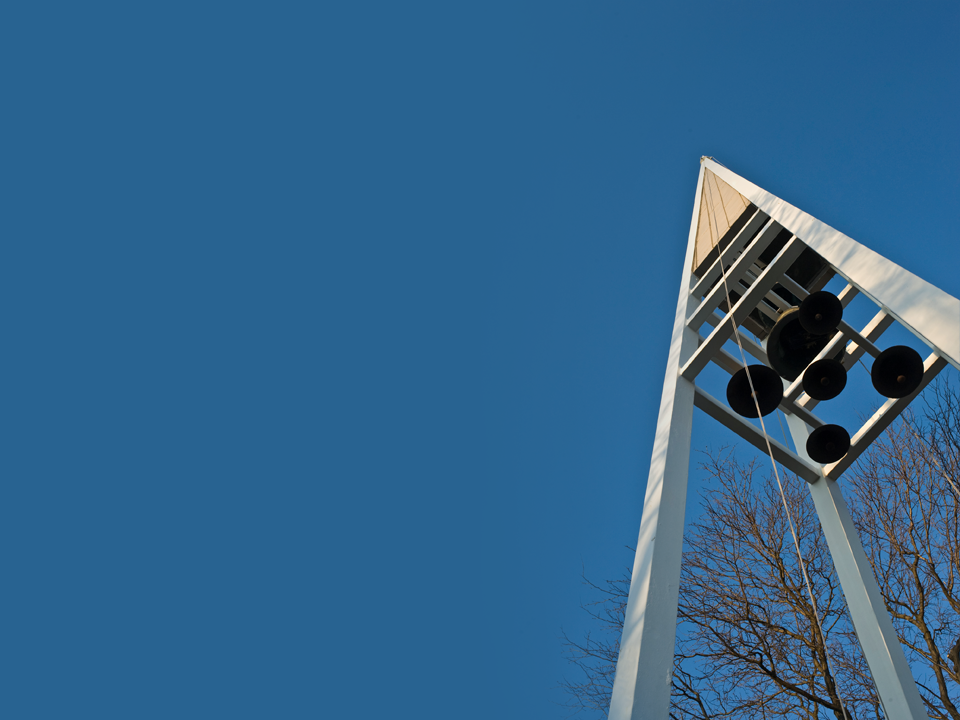 Section Divider